Apertif DR1
Yan Grange, Mattia Mancini, Hanno Holties and the Apertif team
Apertif, Phased Array Feeds for the WSRT
Transform the WSRT into an efficient 21-cm survey facility 
17x Survey speed increase
SKA Pathfinder
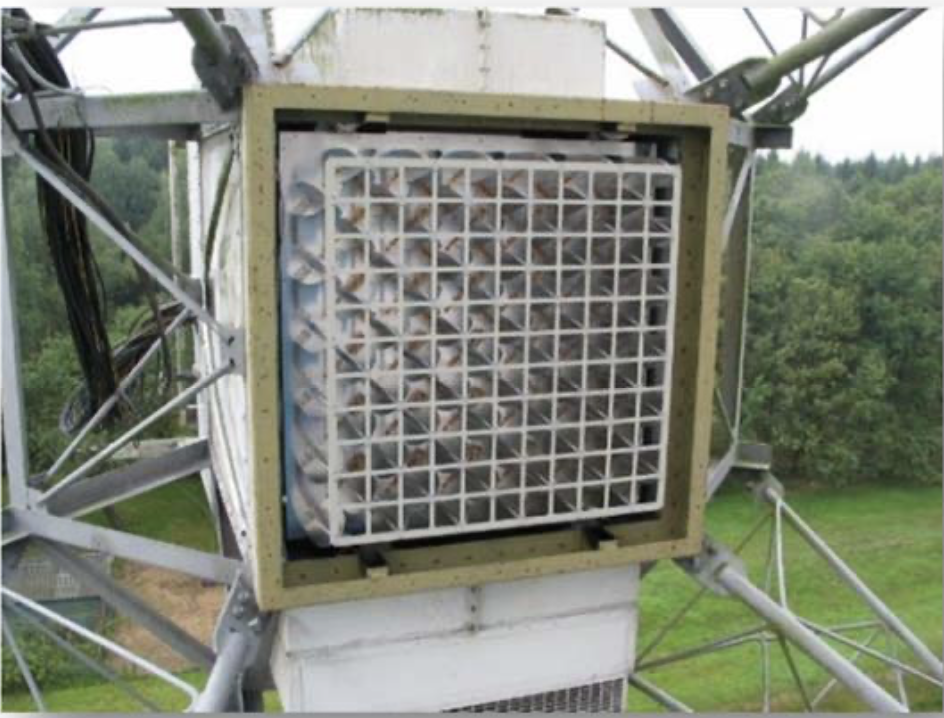 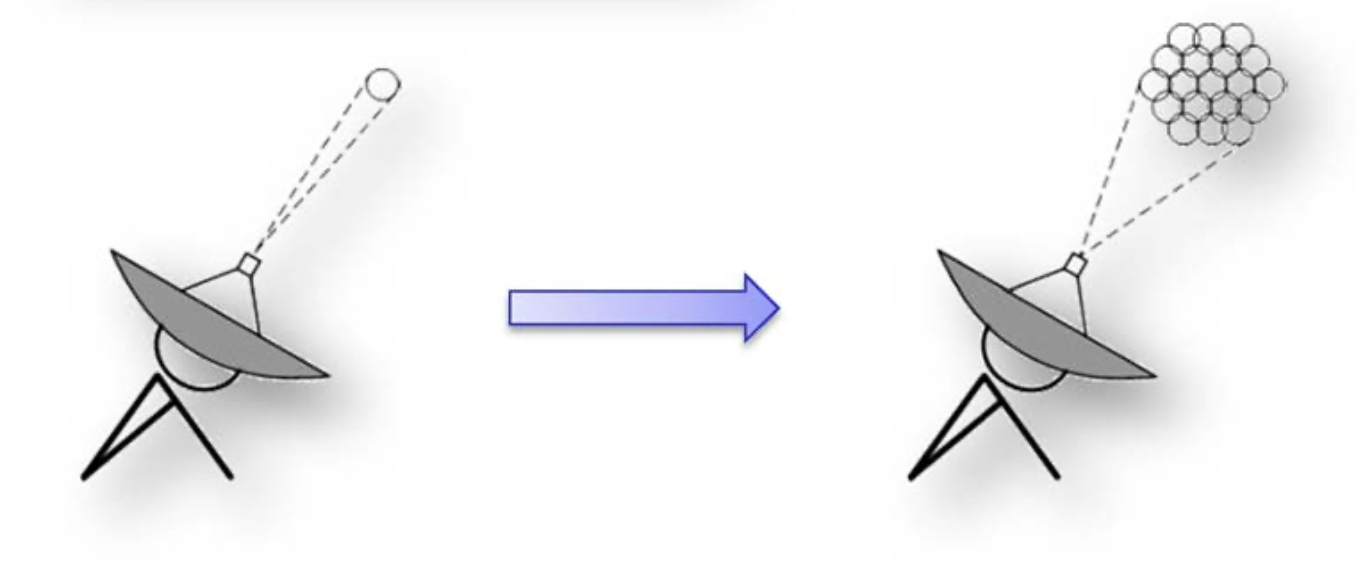 Apertif (imaging)
Original 4 year legacy survey program
~350 sq degree medium deep survey (10x12 hr)
~3500 sq deg wide survey (1x12 hr)
Radio continuum, polarization and neutral hydrogen
Role of environment & interaction on galaxy processing 
Finding the smallest galaxies
Connecting cold gas to AGN
Understanding the faint radio population
Studying magnetic fields in galaxies
ALTA – the Apertif Long-Term rchive
ALTA is the main source of Apertif data.
VO interface is the main interface for external user access
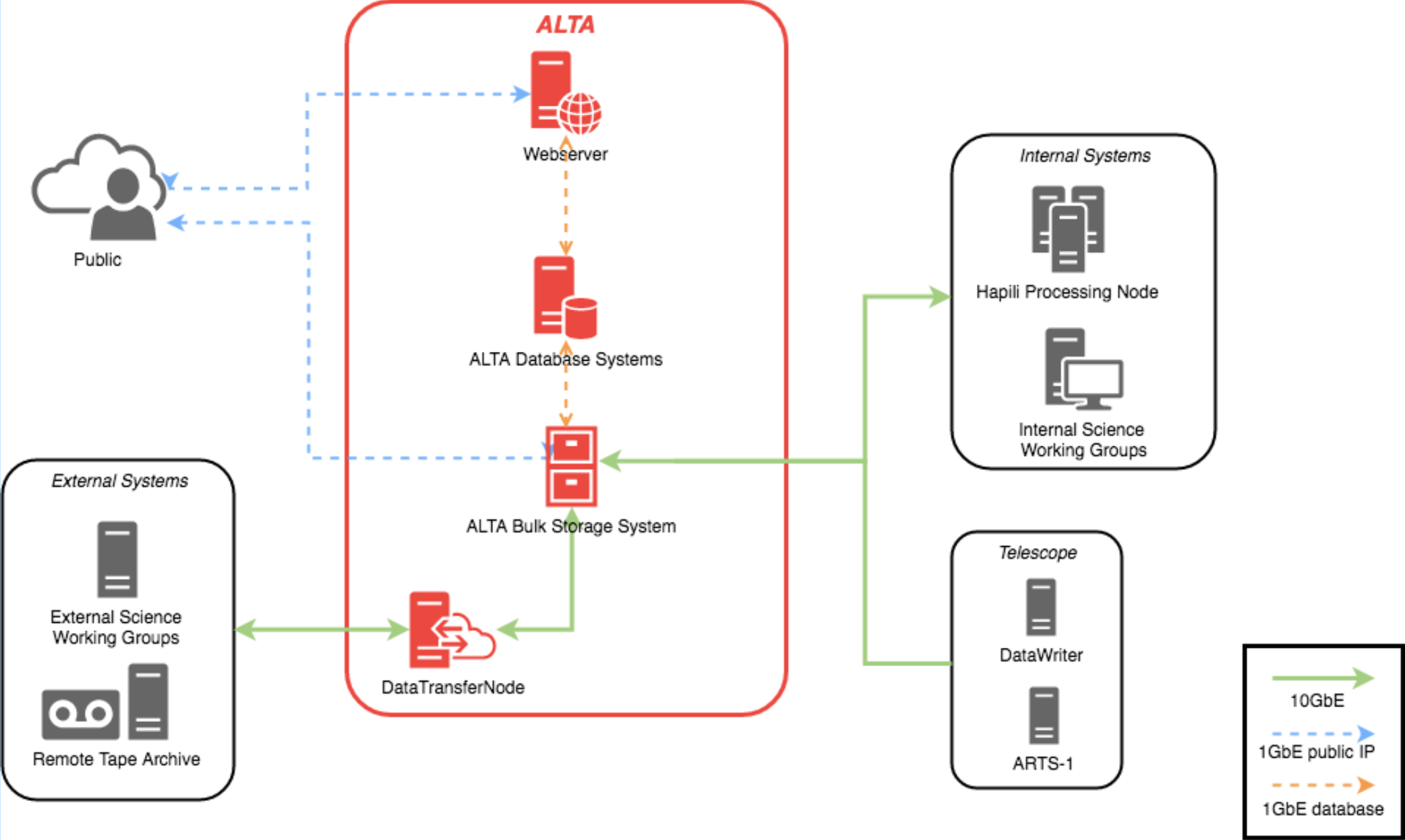 ASTRON (Dwingeloo): Online storage (including ‘nearline’ object store)


SURFsara (Amsterdam): Offline storage (including online cache & staging) 


Using IRODS for internal data management
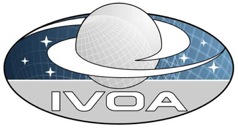 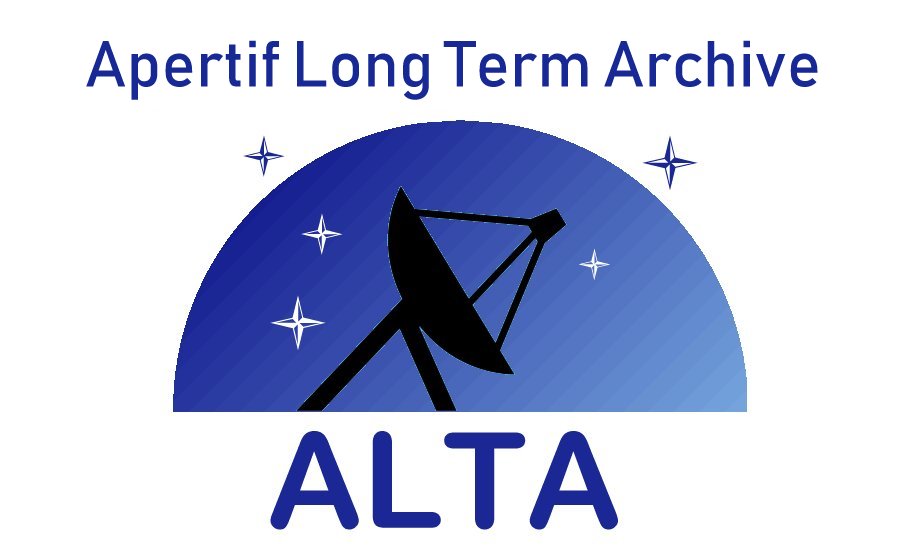 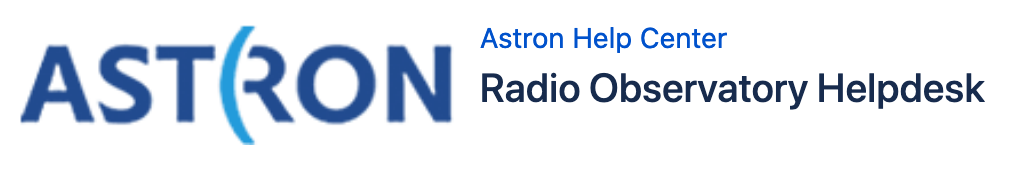 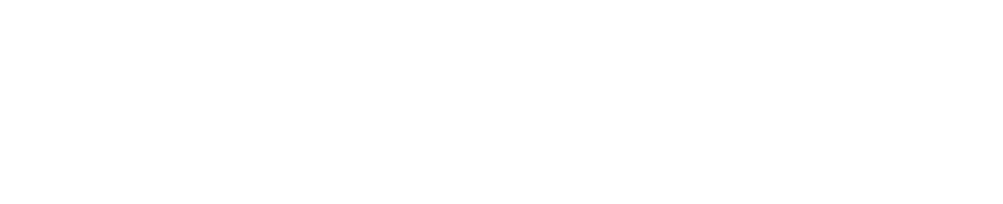 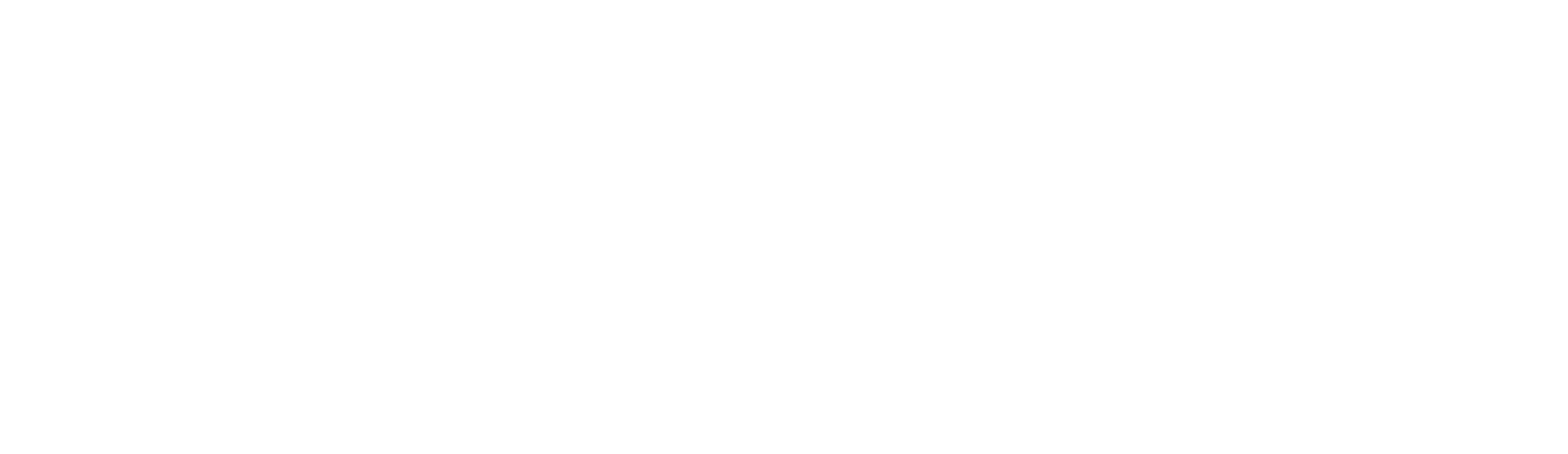 https://alta.astron.nl
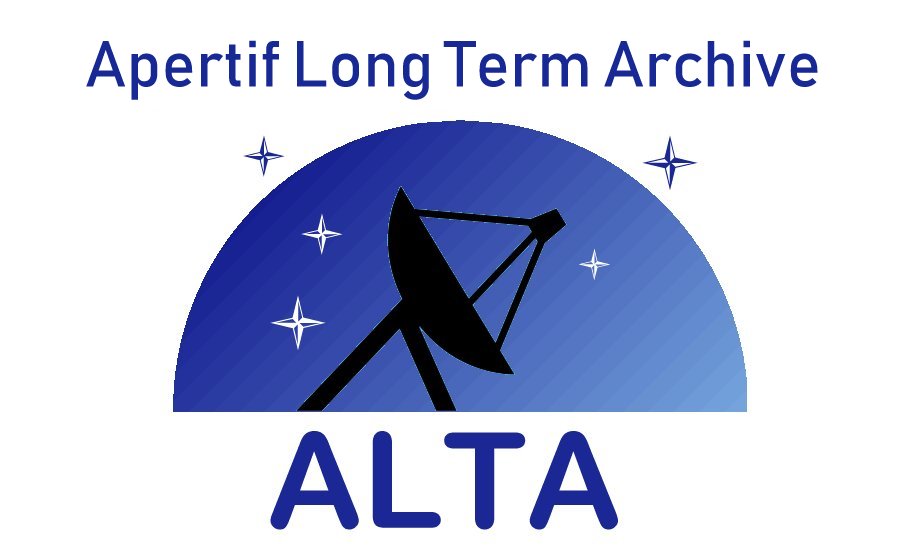 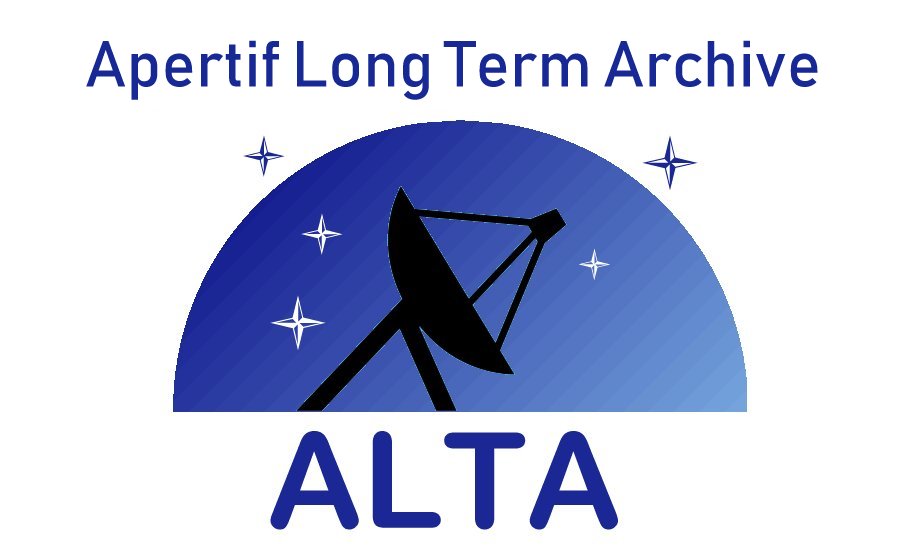 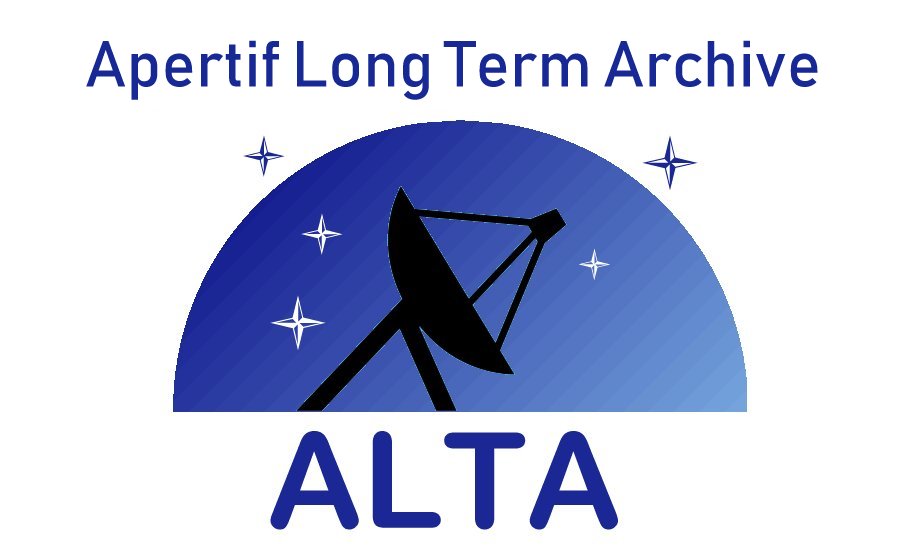 The DR1 data set – the released products
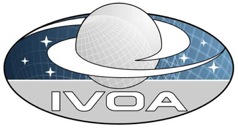 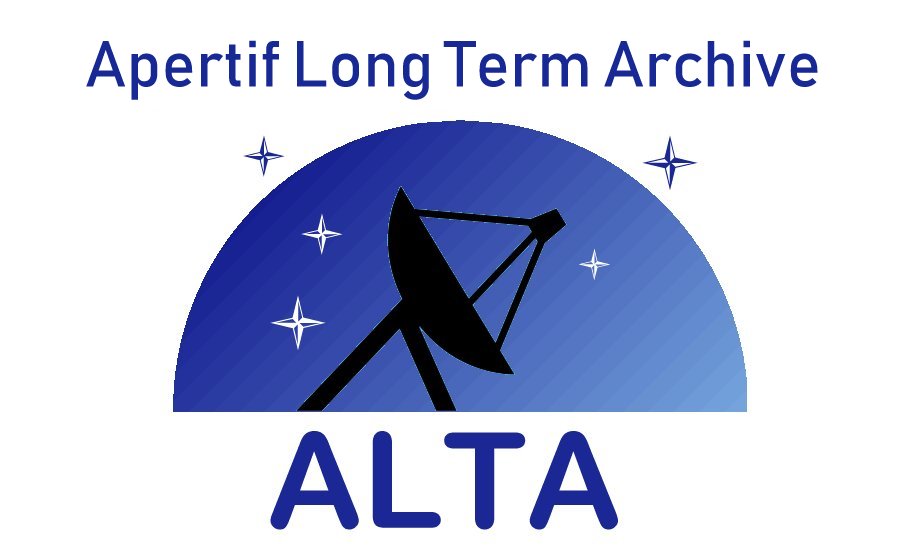 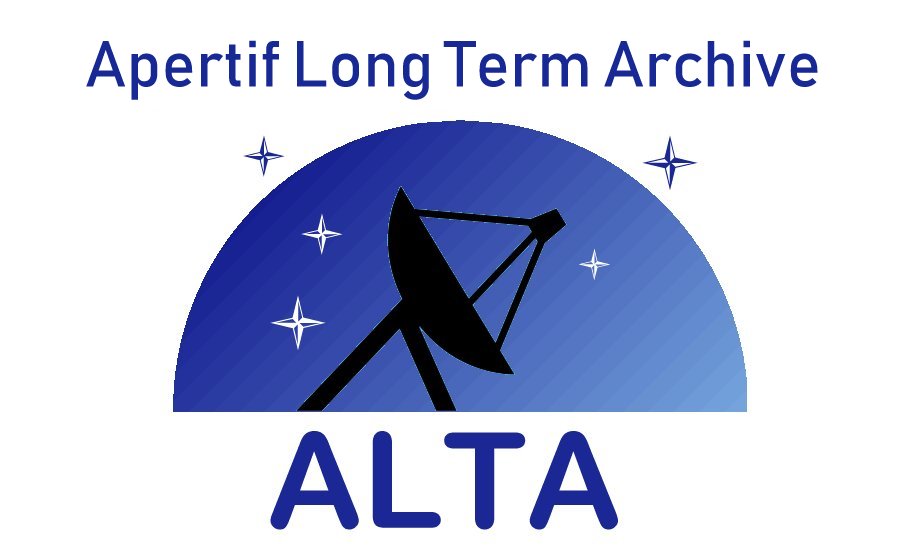 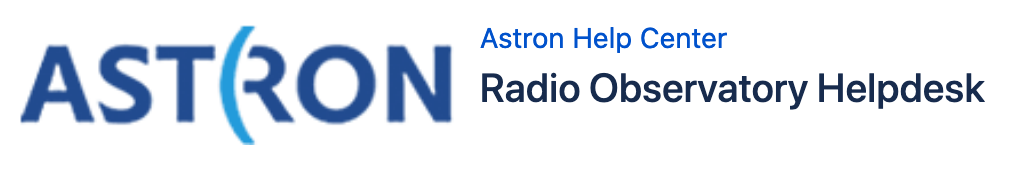 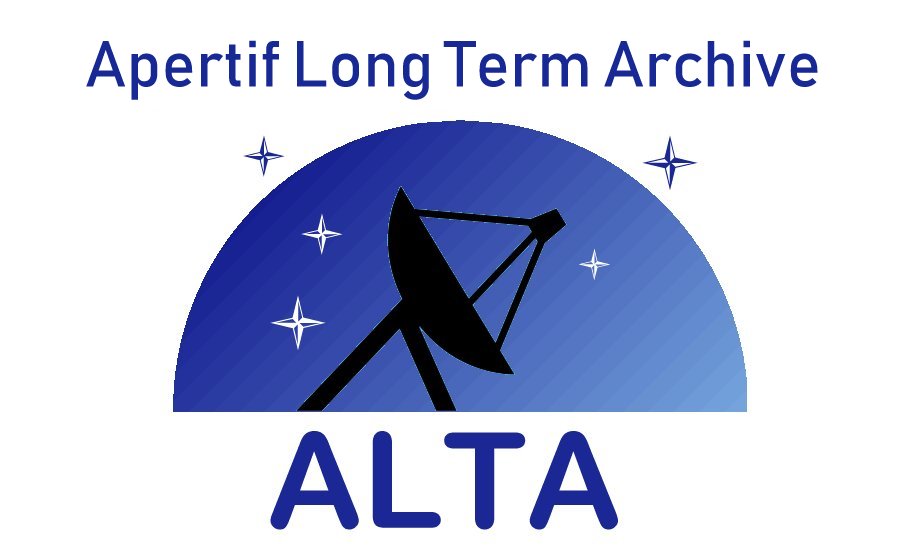 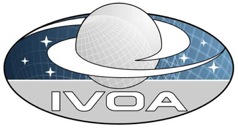 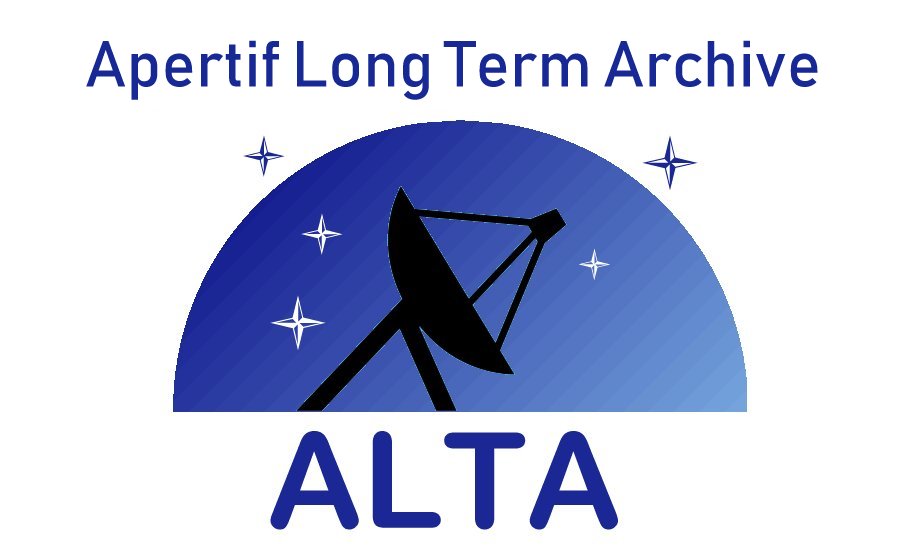 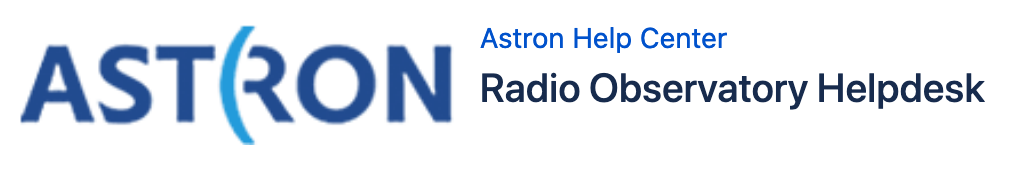 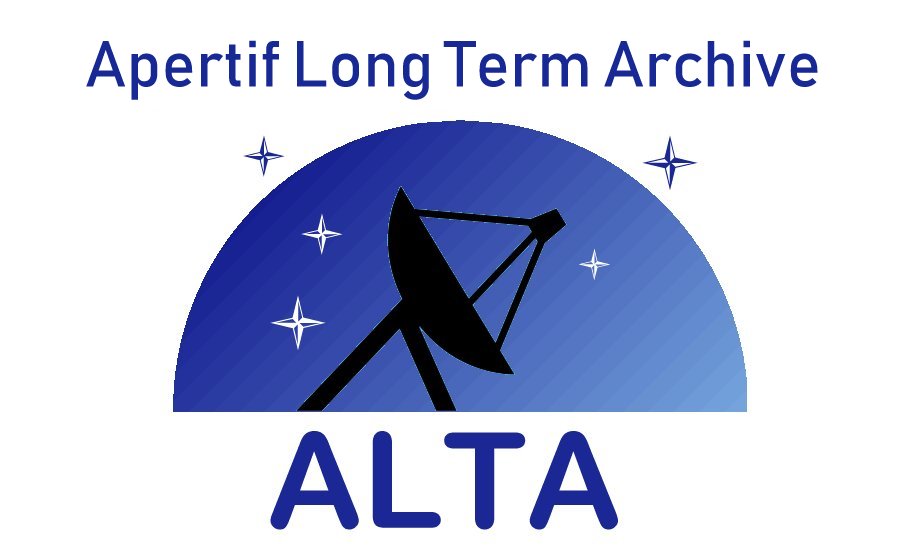 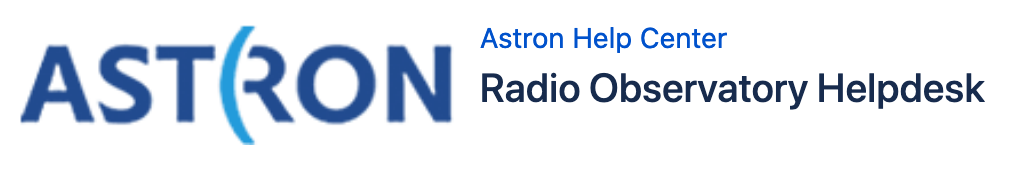 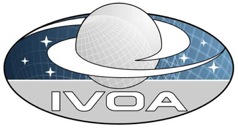 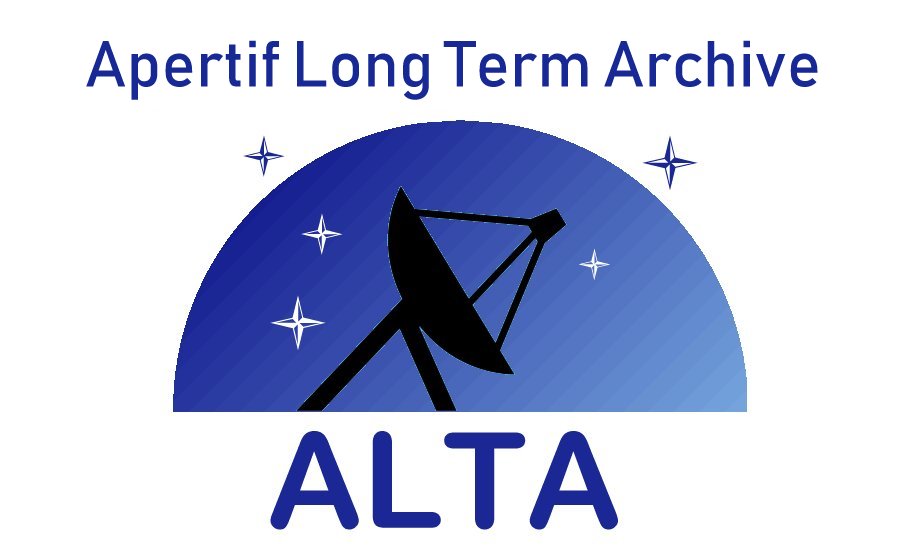 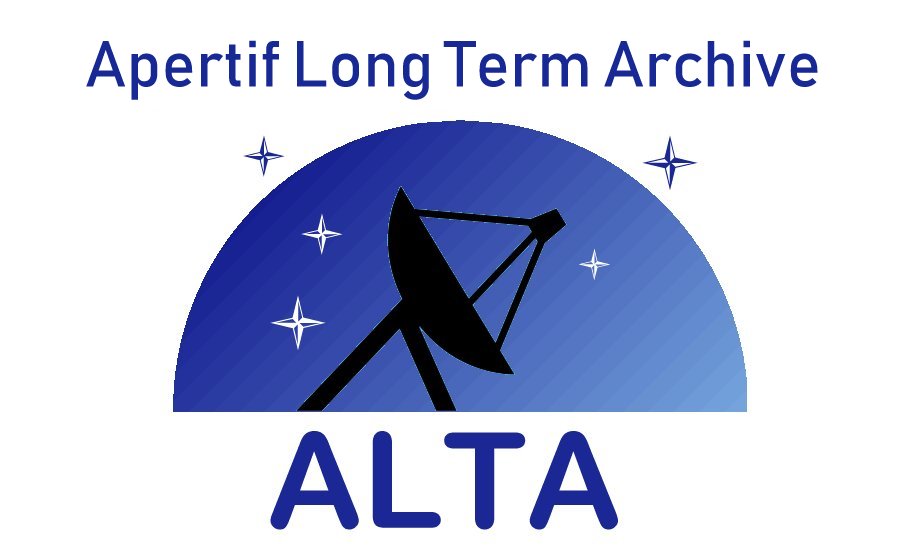 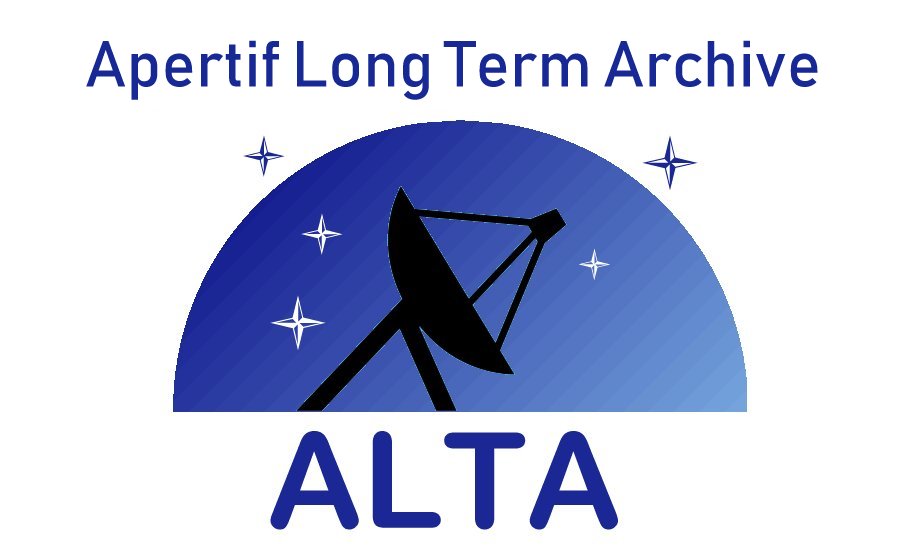 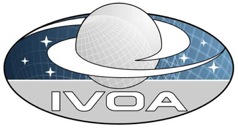 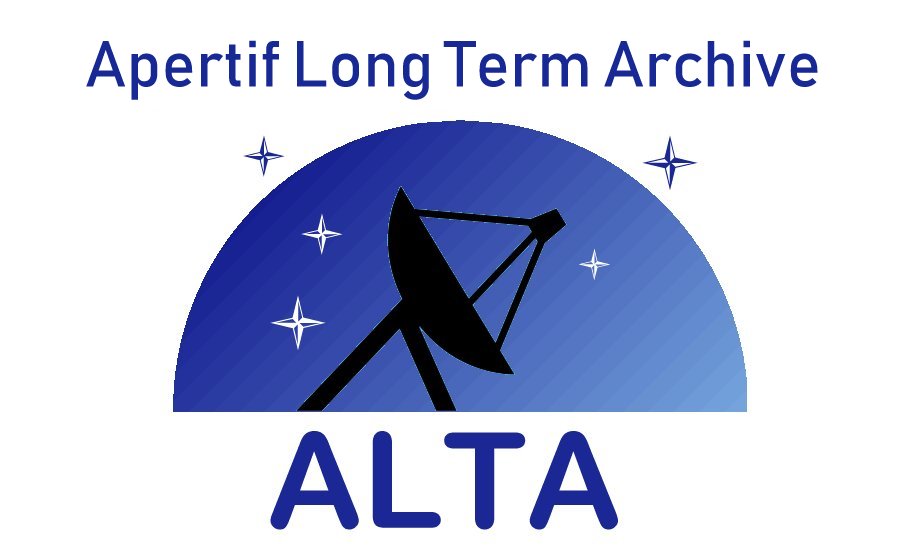 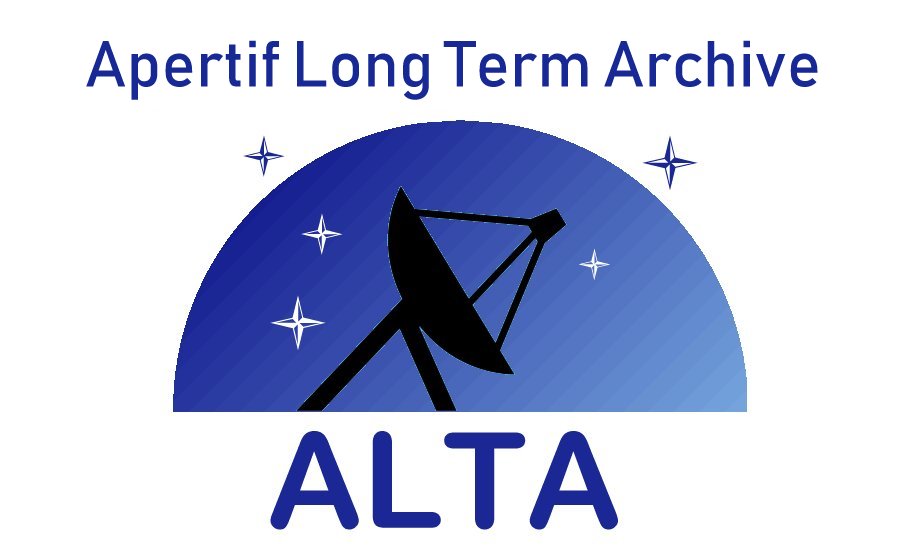 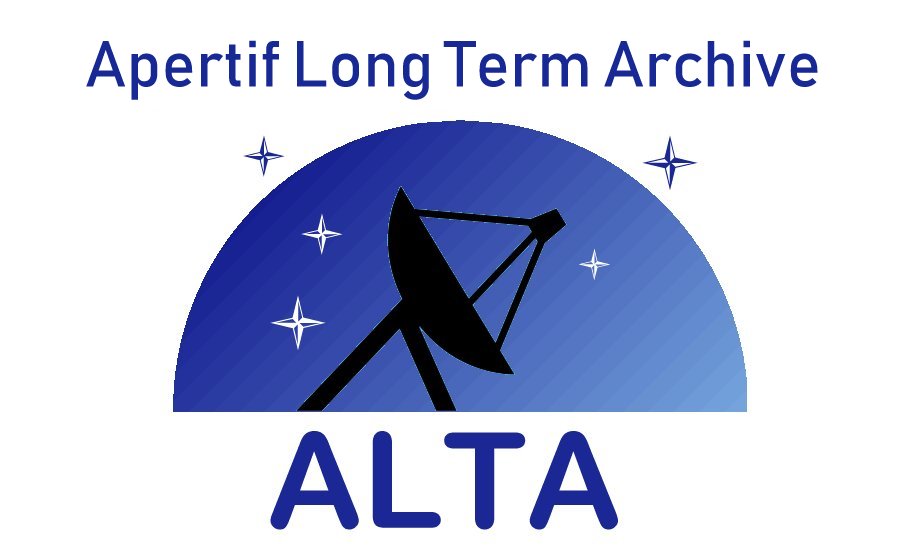 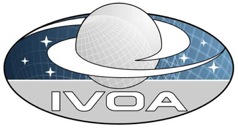 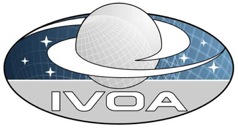 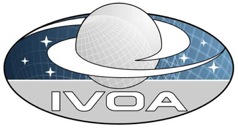 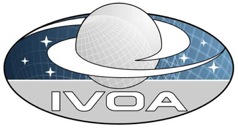 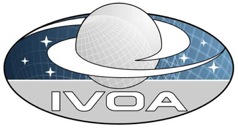 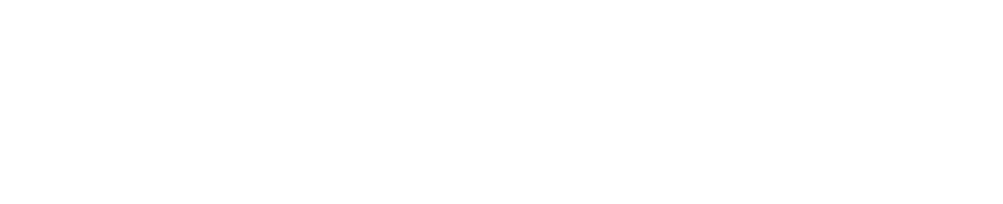 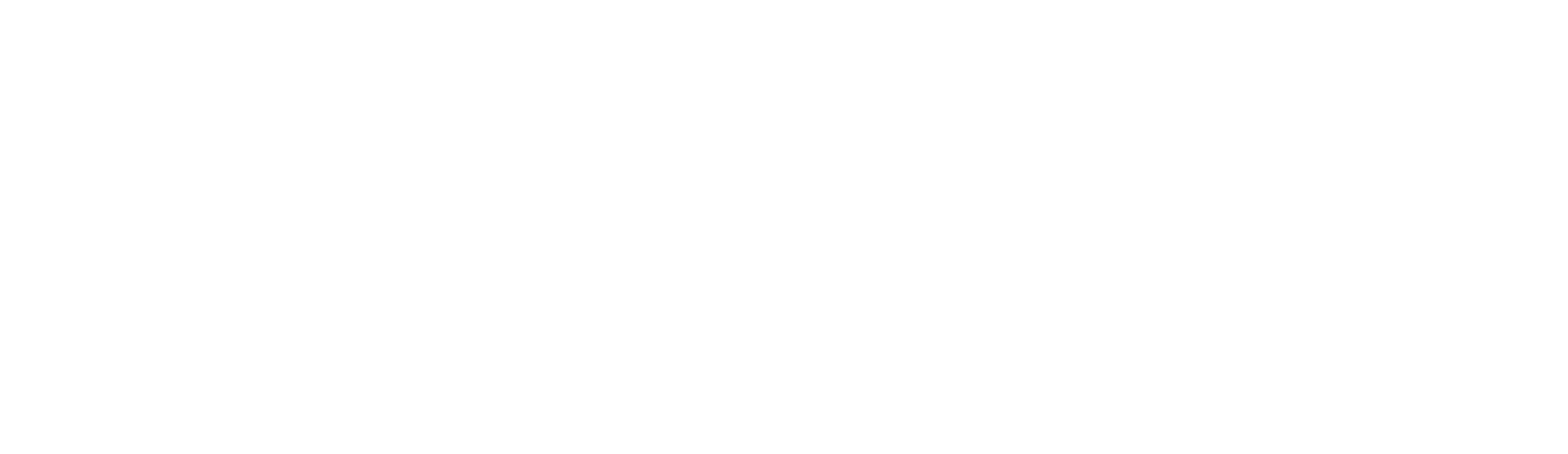 The DR1 data set – wrt the full survey
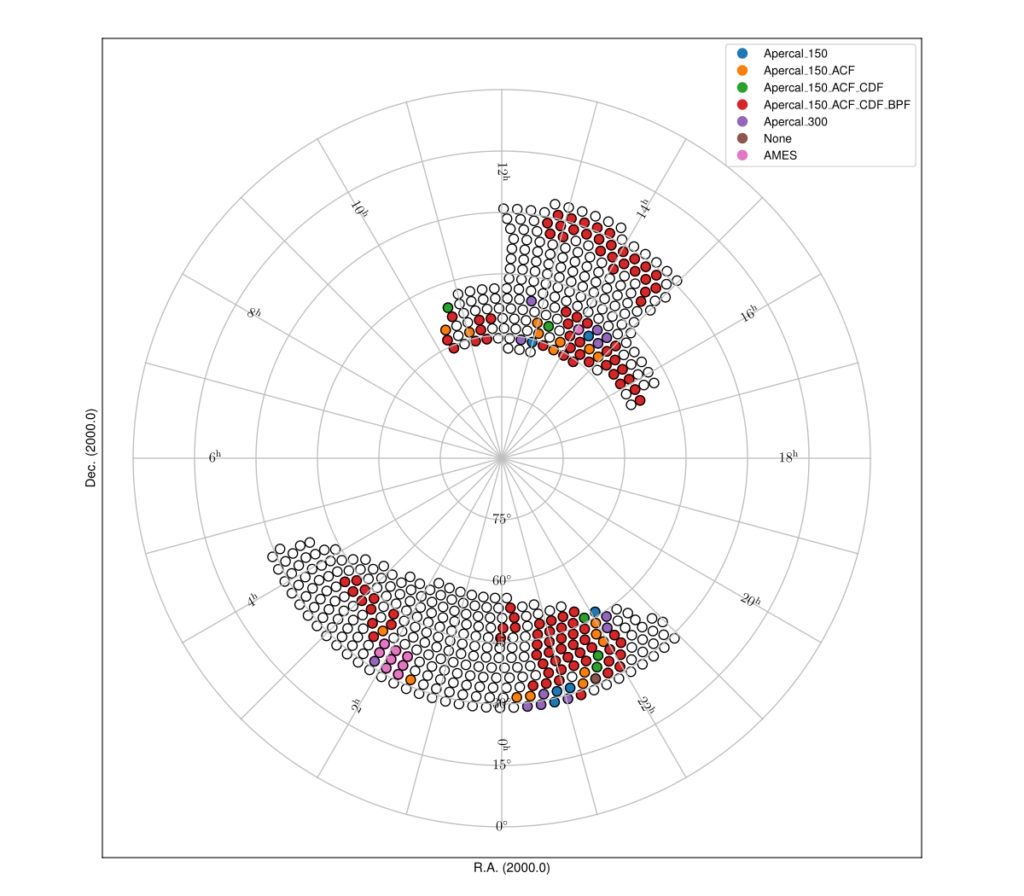 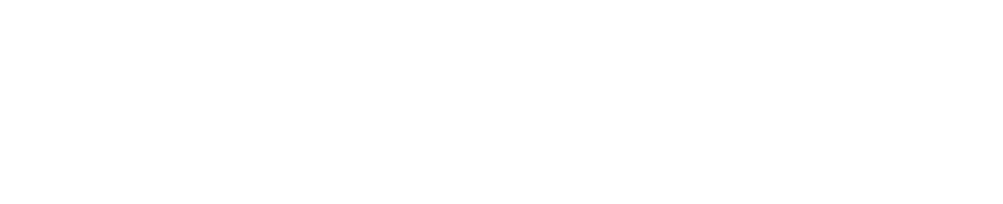 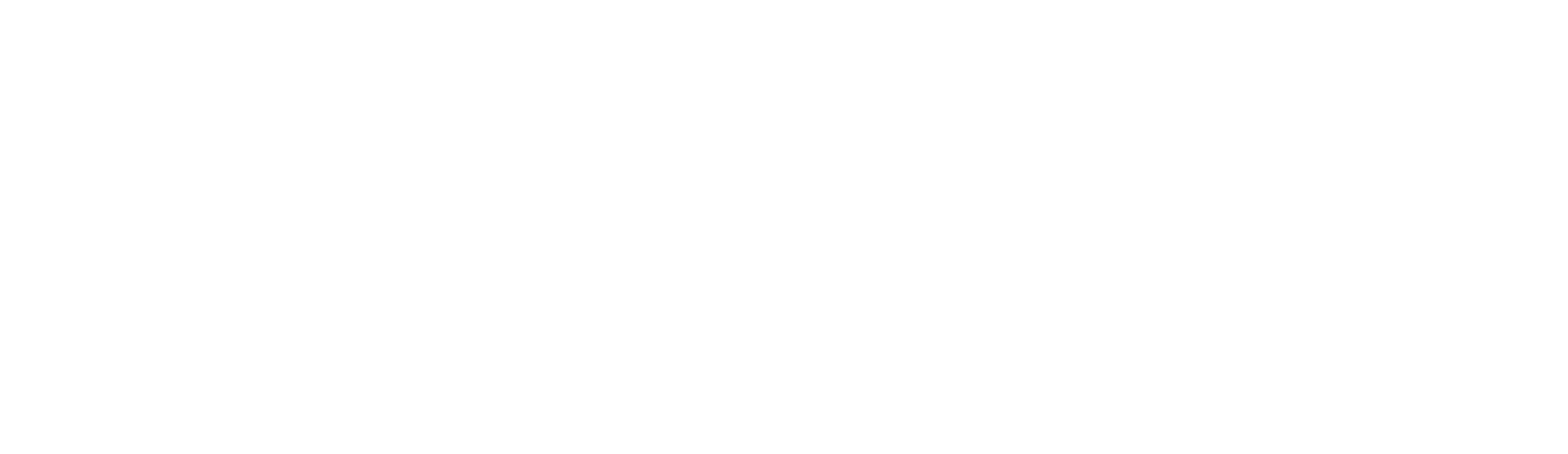 The DR1 data set – product quality
Validation of continuum data products by assessing they meet the resolution requirements, minimum sensitivity requirements, and have no significant image artifacts.
Other data types released based on validation of corresponding continuum product!
Most polarisation cubes also pass their own validation, since the criteria are comparable. 
Line cubes get flagged “G”ood, “O”kay or “B”ad depending on severity of artifacts.
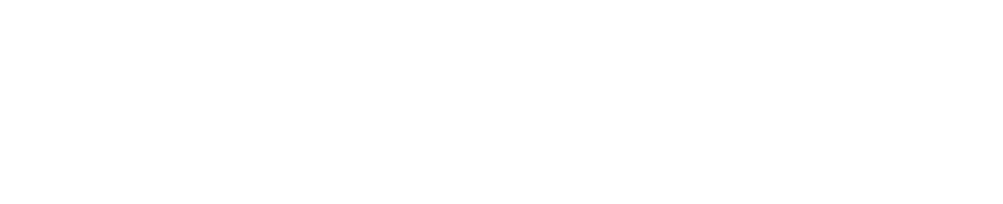 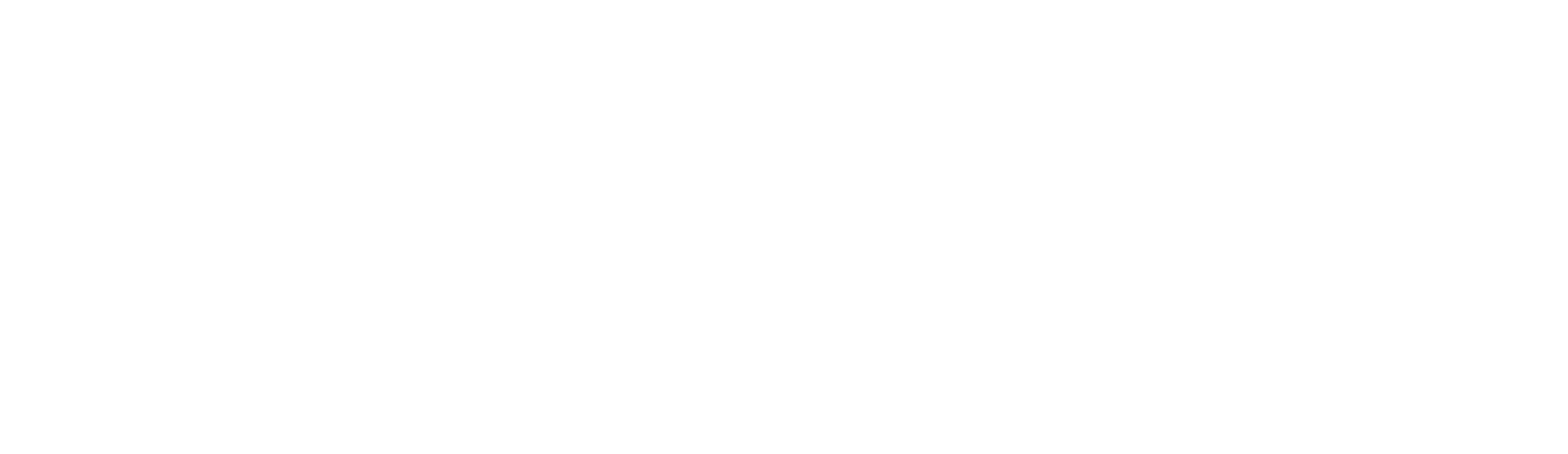 The DR1 data set – beam noise
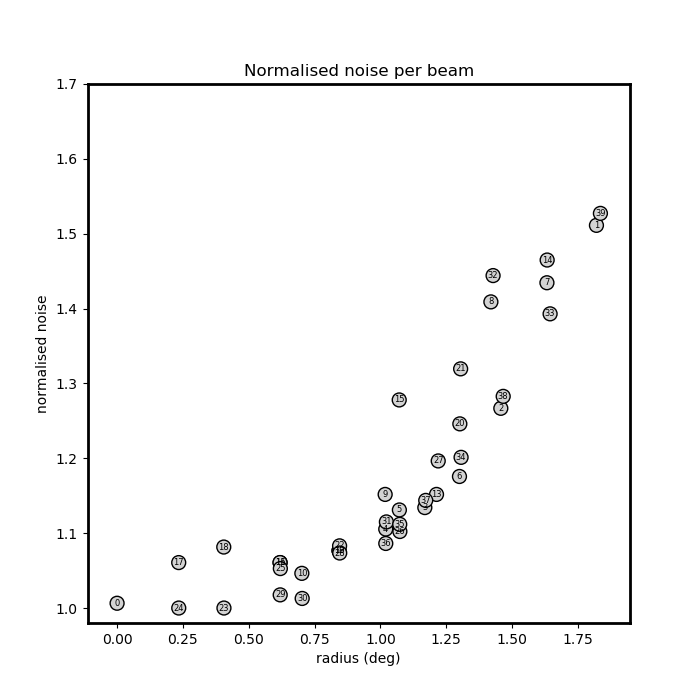 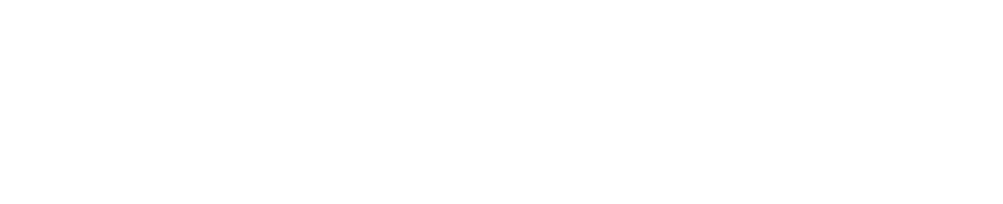 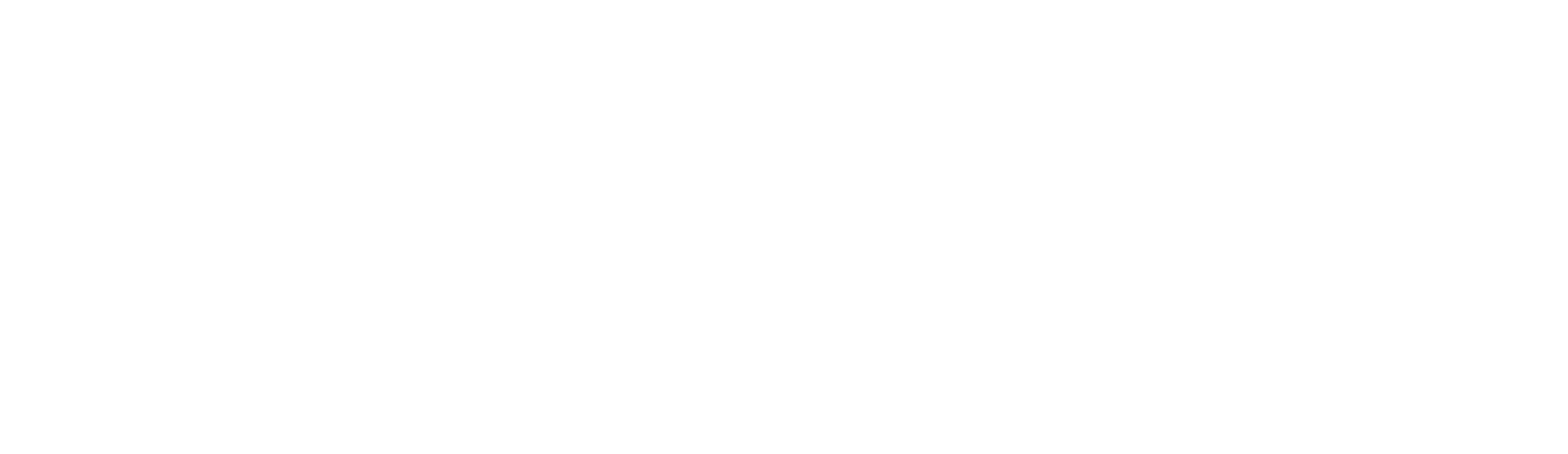 And now… The demo!
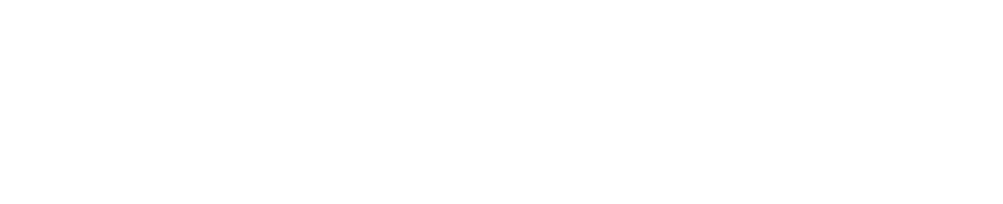 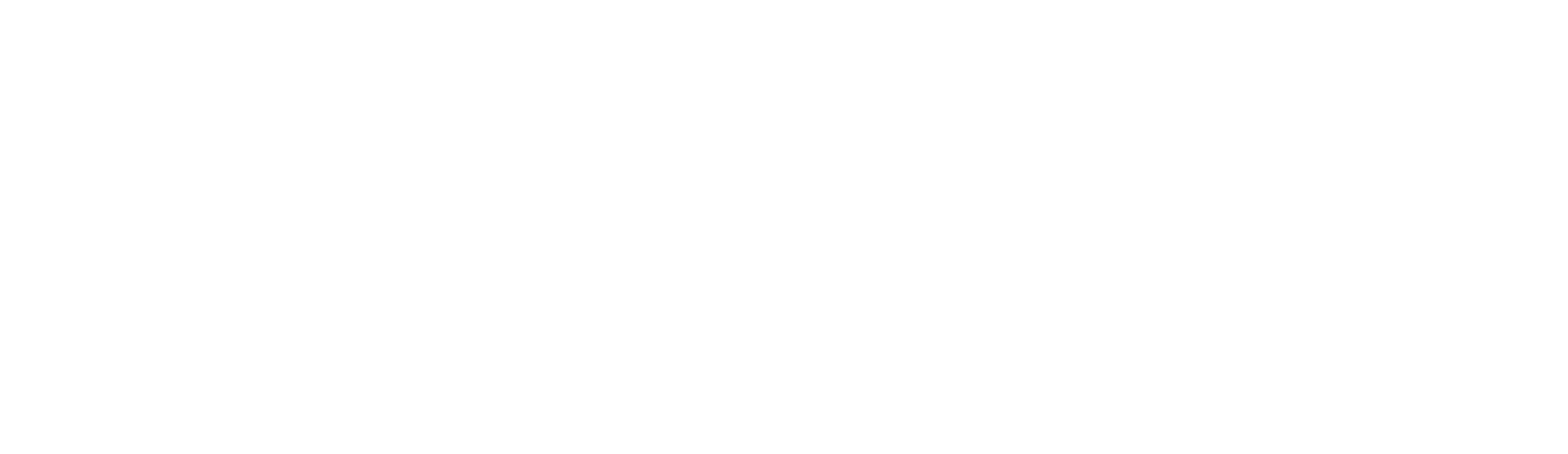 And now… The demo!
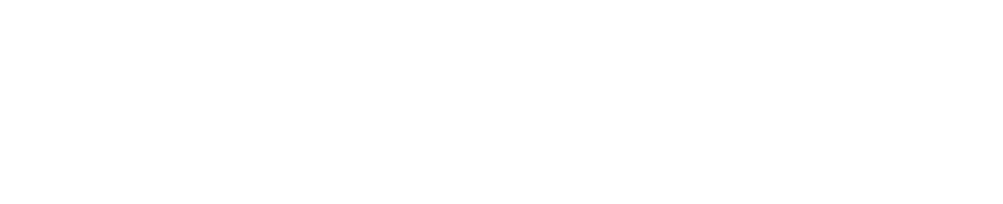 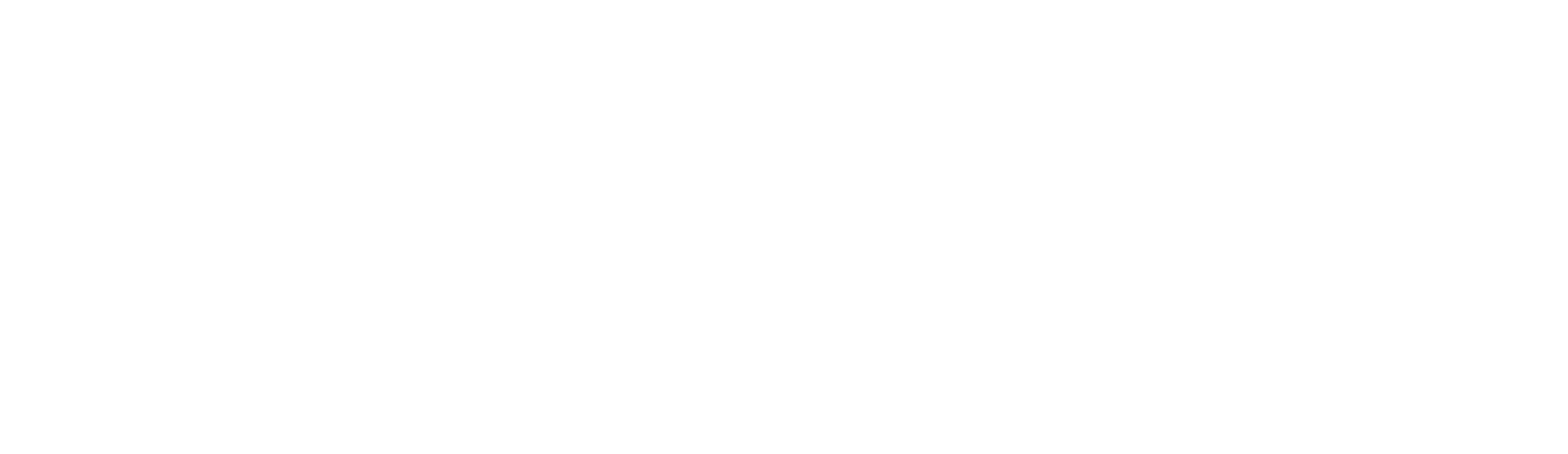 Coming soon: ARTS DR1
Apertif also has a timing survey of FRBs
Working on table for PSRFITS, couple to Obscore.
Thanks Baptiste, Markus for discussions! 
Document this for Radio-IG (actual standard would be neat; why am I asking for more work…)? 
Discussing how to handle non-detection data vs detection data. 
Probably going yo use a view
﻿
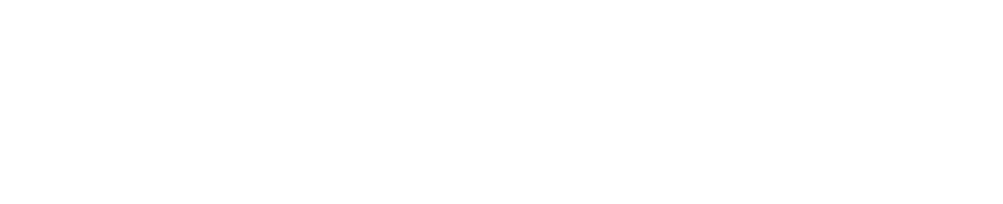 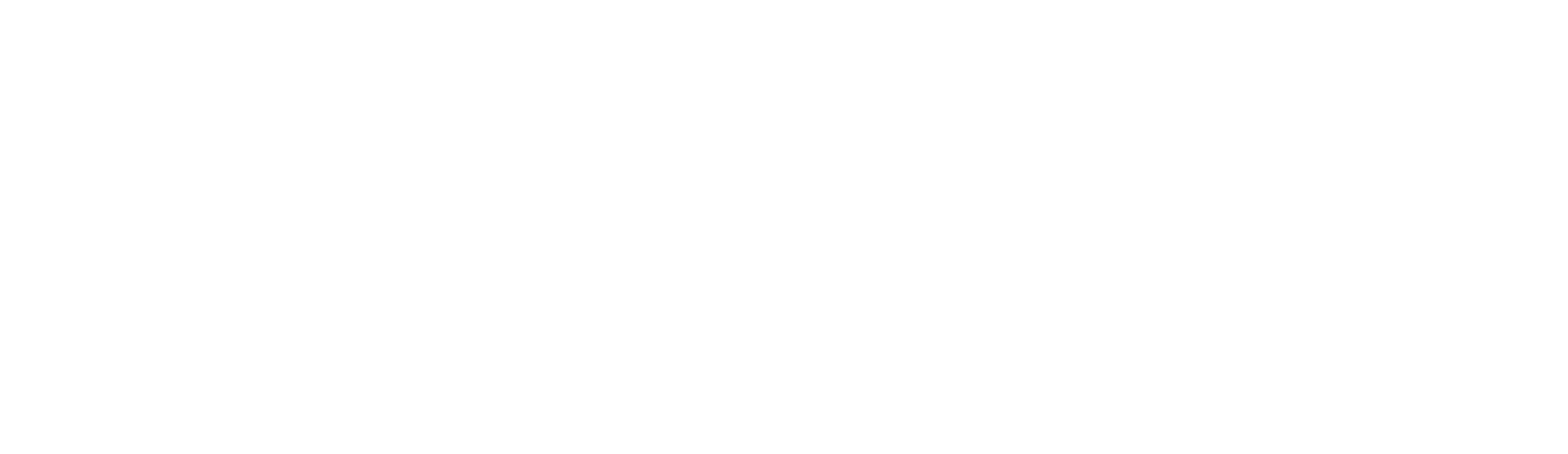 Closing remarks
Currently we only have an image HiPS. Cube HiPS may be a good addition.
Looking forward to other surveys with externally-hosted data (e.g. LOTSS DR2 coming Q3/4 2021).

Any feedback is very welcome :)
﻿
http://hdl.handle.net/21.12136/B014022C-978B-40F6-96C6-1A3B1F4A3DB0
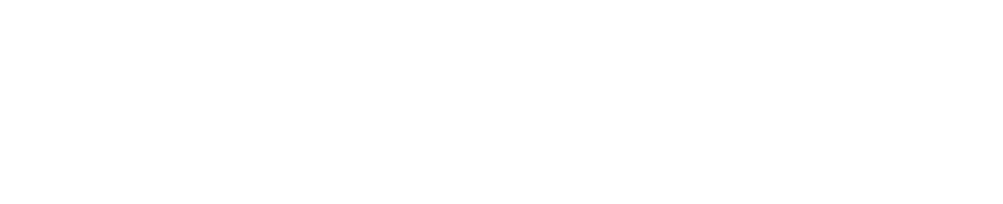 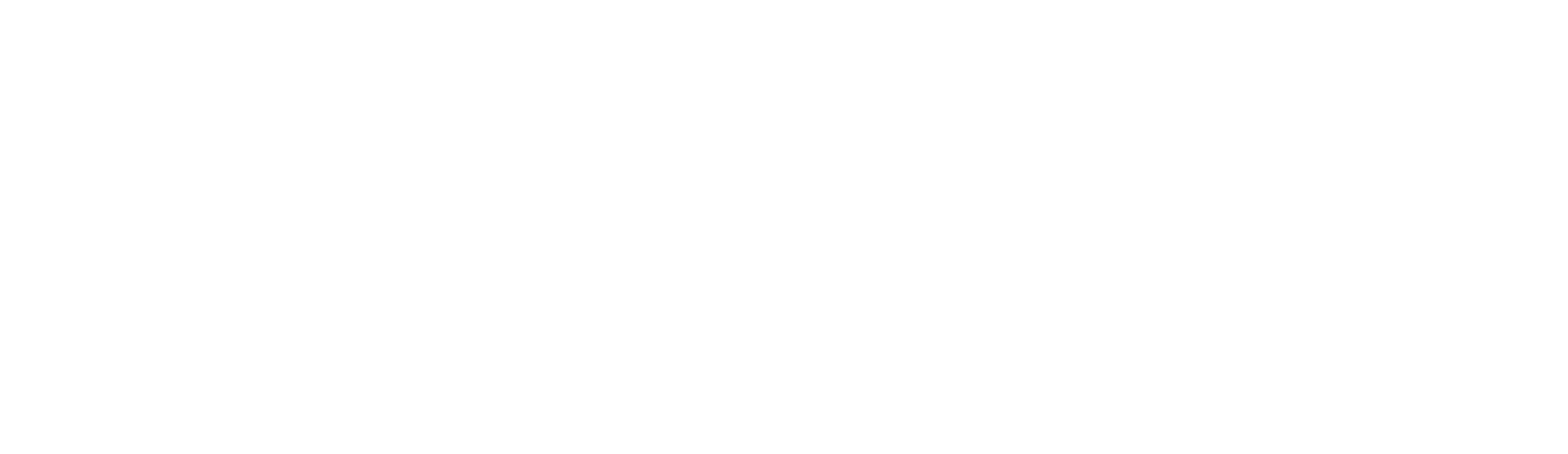